Build a Data Architecture Roadmap
Optimizing data architecture requires a plan, not just a data model.
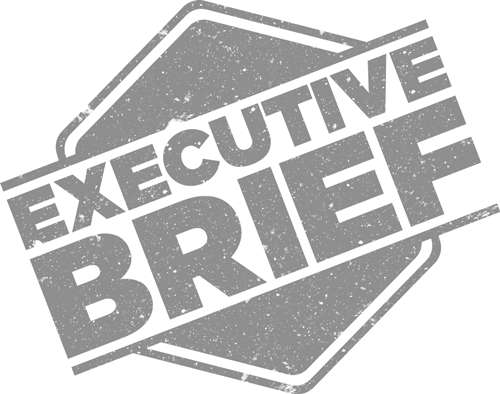 ANALYST PERSPECTIVE
Integral to an insight-driven enterprise is a modern and business-driven data environment.
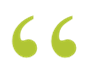 As business and data landscapes change, an organization’s data architecture needs to be able to keep pace with these changes. It needs to be responsive so as to not only ensure the organization continues to operate efficiently but that it supports the overall strategic direction of the organization. 
In the dynamic marketplace of today, organizations are constantly juggling disruptive forces and are finding the need to be more proactive rather than reactive. As such, organizations are finding their data to be a source of competitive advantage where the data architecture has to be able to not only support the increasing amount, sources, and rate at which organizations are capturing and collecting data but also be able to meet and deliver on changing business needs. 
Data architecture optimization should, therefore, aid in breaking down data silos and creating a more shared and all-encompassing data environment for better empowering the business.
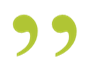 Crystal Singh, 
Director, Research, Data and Information Practice Info-Tech Research Group
Our understanding of the problem
Data architects or their equivalent, looking to optimize and improve the efficiency of the  capture, movement and storage of data for a variety of business drivers.
Enterprise architects looking to improve the backbone of the holistic approach of their organization’s structure.
Identify the business drivers that are impacted and improved by best-practice data architecture.
Optimize your data architecture using tactical practices to address the pressing issues of the business to drive modernization.
Align the organization’s data architecture with the grander enterprise architecture.
Get a handle on the current situation of data within the organization.
Understand how data architecture affects the operations of the data sources within the enterprise.
CIOs concerned with costs, benefits, and the overall structure of their organizations data flow.
Database administrators tasked with overseeing crucial elements of the data architecture.
Executive summary
The data architecture of a modern organization involves many moving pieces requiring coordination to provide greatest value from data.
Data architects are at the center of this turmoil and must be able to translate high-level business requirements into specific instructions for data workers using complex data models.
Data architecture is not just about models.Viewing data architecture as just technical data modeling can lead to a data environment that does not aptly serve or support the business. Identify the priorities of your business and adapt your data architecture to those needs.
Changes to data architecture are typically driven by four common business driver patterns. Use these as a shortcut to understand how to evolve your data architecture.
Data is used differently across the layers of an organization’s data architecture; therefore, the capabilities needed to optimize the use of data change with it. Architecting and managing data from source to warehousing to presentation requires different tactics for optimal use.
Data architects must account for the constantly growing data and application complexity, and more demanding needs from the business. 
There is an ever-increasing number of data sources and a growing need to integrate components to ensure that performance isn’t compromised.
There isn’t always a clearly defined data architect role, yet the responsibilities must be filled to get maximum value from data.
To deal with these challenges, a data architect must have a framework in place to identify the appropriate solution for the challenge at hand.
Identify and prioritize the business drivers in which data architecture changes would create the largest overall benefit, and determine the corresponding data architecture tiers that need to be addressed to customize your solution.
Discover the best practice trends, measure your current state, and define the targets for your data architecture tactics.
Build a cohesive and personalized roadmap for restructuring your data architecture. Manage your decisions and resulting changes.
Your data is the foundation of your organization’s knowledge and ability to make decisions
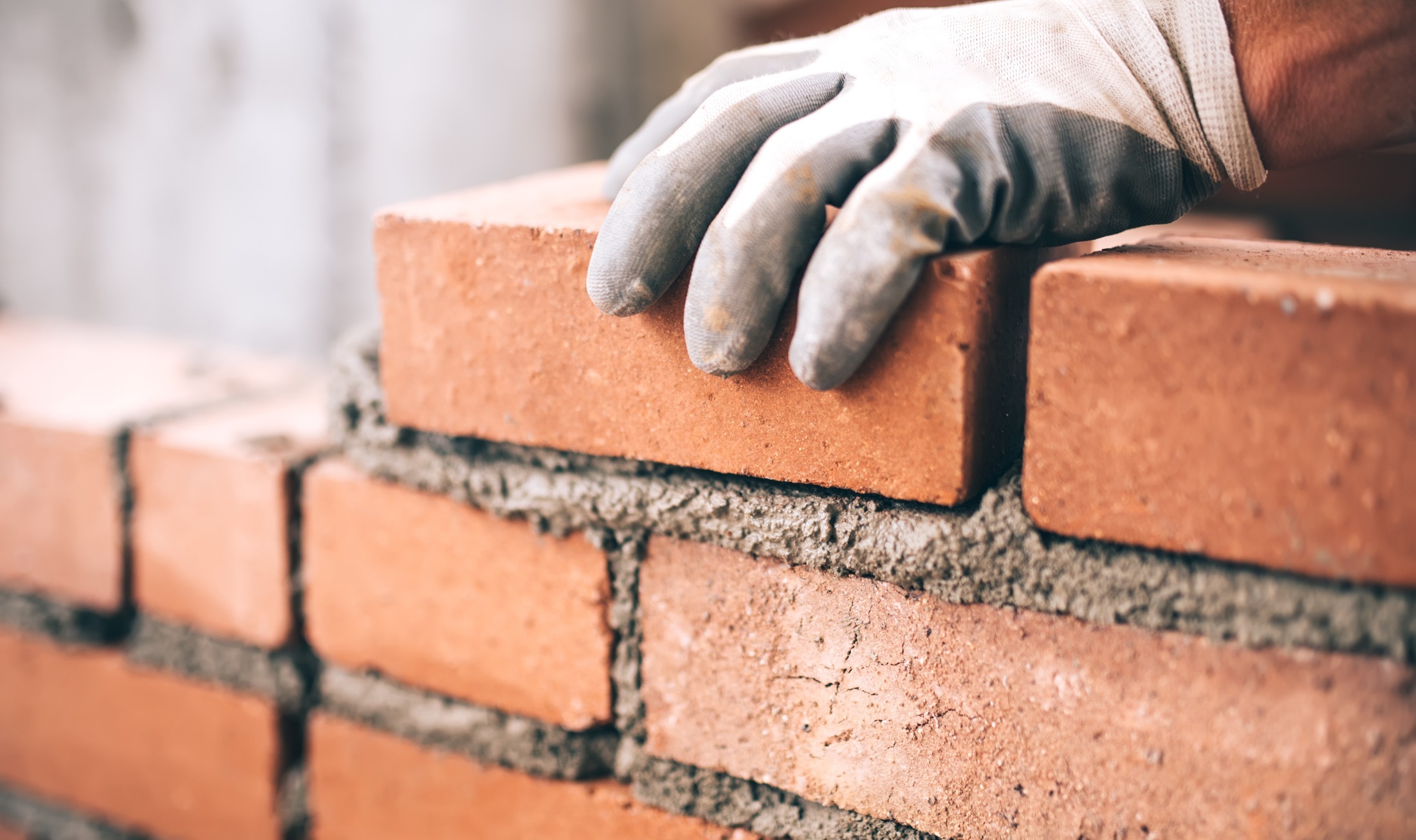 Data should be at the foundation of your organization’s evolution.
The transformational insights that executives are constantly seeking to leverage can be uncovered with a data practice that makes high quality, trustworthy information readily available to the business users who need it.
50%
Organizations that embrace data are 50% more likely to launch products and services ahead of their competitors.
Nesta, 2016
Whether hoping to gain a better understanding of your business or trying to become an innovator in your industry, any organization can get value from its data regardless of where you are in your journey to becoming a data-driven enterprise:
Business Monitoring
Data reporting
Uncover inefficiencies
Monitor progress
Track inventory levels
Business           Insights
Data analytics
Expose patterns
Predict future trends
Business Optimization
Data-based apps
Build apps to automate actions based on insights
Business Transformation
Monetary value of data
Create new revenue streams
Journey to Data Driven Enterprise, 2015
As organizations seek to become more data driven, it is  imperative to better manage data for its effective use
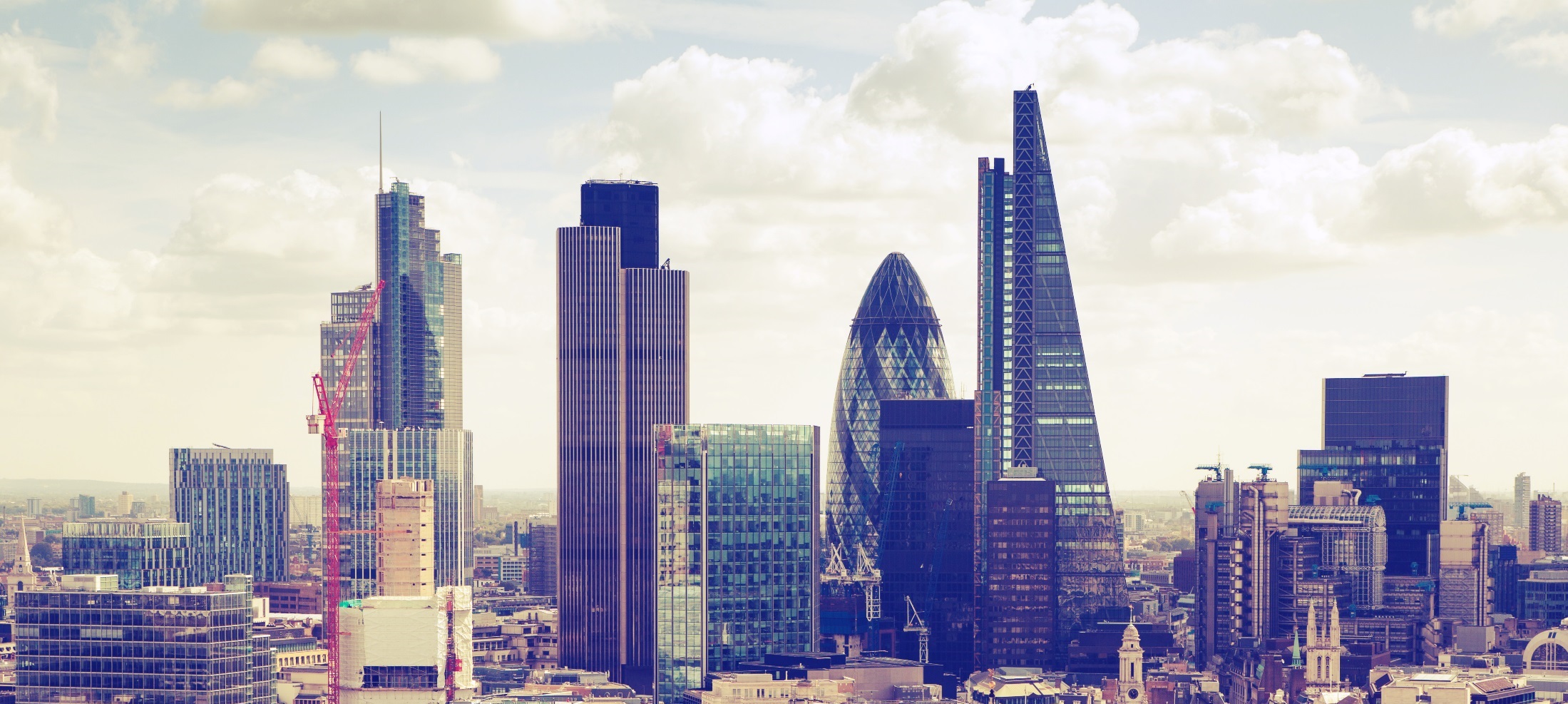 Here comes the zettabyte era.
A zettabyte is a billion terabytes. Organizations today need to measure their data size in zettabytes, a challenge that is only compounded by the speed at which the data is expected to move.
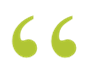 The data environment is very chaotic nowadays. Legacy applications, data sprawl – organizations are grappling with what their data landscape looks like. Where are our data assets that we need to use?
– Andrew Johnston, Independent Consultant
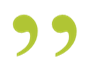 Arriving at the understanding that data can be the driving force of your organization is just the first step. The reality is that the true hurdles to overcome are in facing the challenges of today’s data landscape.
Solution
Well-defined and structured data management practices are the best way to mitigate the limitations that derive from these challenges and leverage the most possible value from your data.
Refer to Info-Tech’s capstone Create a Plan For Establishing a Business-Aligned Data Management Practice blueprint to understand data quality in the context of data disciplines and methods for improving your data management capabilities.
Data architecture is an integral aspect of data management
Data Architecture
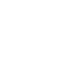 MYTH
The set of rules, policies, standards, and models that govern and define the type of data collected and how it is used, stored, managed, and integrated within the organization and its database systems. 
In general, the primary objective of data architecture is the standardization of data for the benefit of the organization.
Data architecture is purely a model of the technical requirements of your data systems.
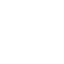 REALITY
54%
Data architecture is largely dependent on a human element. It can be viewed as “the bridge between defining strategy and its implementation”.
54% of leading “analytics-driven” enterprises site data architecture as a required skill for data analytics initiatives.
Erwin 2016
Maynard 2015
Functions
A strong data architecture should:
Define, visualize, and communicate data strategy to various stakeholders.
Craft a data delivery environment.
Ensure high data quality.
Provide a roadmap for continuous improvement.
Business value 
A strong data architecture will help you:
Align data processes with business strategy and the overall holistic enterprise architecture.
Enable efficient flow of data with a stronger focus on quality and accessibility.
Reduce the total cost of data ownership.
Data architects must maintain a comprehensive view of the organization’s rapidly proliferating data
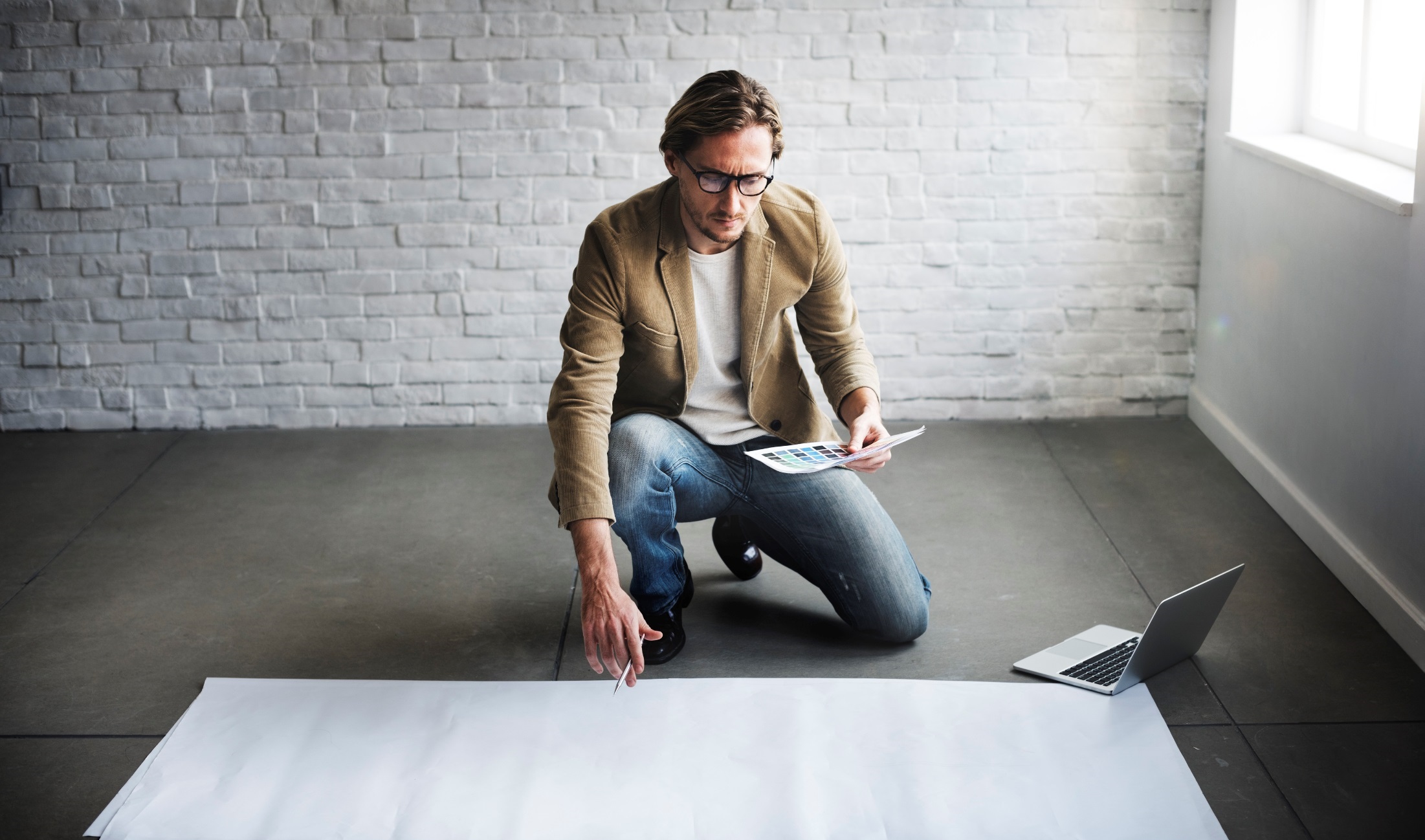 The data architect: 
Acts as a “translator” between the business and data workers to communicate data and technology requirements.
Facilitates the creation of the data strategy.
Manages the enterprise data model.
Has a greater knowledge of operational and analytical data use cases.
Recommends data management policies and standards, and maintains data management artifacts.
Reviews project solution architectures and identifies cross impacts across the data lifecycle.
Is a hands-on expert in data management and warehousing technologies.
Is not necessarily it’s own designated position, but a role that can be completed by a variety of IT professionals.
Data architects bridge the gap between strategic and technical requirements:
Data Workers
Data Architect
Business
Data
Applications
Fundamentally, the role of a data architect is to understand the data in an organization at a reasonable level of abstraction.
– Andrew Johnston, Independent Consultant
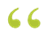 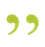 Many are experiencing the pains of poor data architecture, but leading organizations are proactively tackling these issues
Outdated and archaic systems and processes limit the ability to access data in a timely and efficient manner, ultimately diminishing the value your data should bring.
59%
48%
44% +
22%
44% of firms said preparing data was their top hurdle for analytics, with 22% citing problems in accessing data. 2
of companies experience pains from being reliant on “manual methods and trial and error when preparing data.” 1
of firms believe their legacy storage systems require too much processing to meet today’s business needs.1
Intuitive organizations who have recognized these shortcomings have already begun the transition to modernized and optimized systems and processes.
28%
50%
of survey respondents say they plan to replace “data management and architecture because it cannot handle the requirements of big data.” 3
Of enterprises plan to replace their data warehouse systems and analytical tools in the next few years. 4
Leading organizations are attacking data architecture problems … you will be left behind if you do not start now!
1. Attivio, Survey Big Data decision Makers, 2016; 2. Data Virtualization blog, Data Movement Killed the BI Star, 2016; 3. Informatica, Digital Transformation: Is Your Data Management Ready, 2016; 4. TDWI, End of the Data Warehouse as we know it, 2017.
Once on your path to redesigning your data architecture, neglecting the strategic elements may leave you ineffective
Focusing on only data models without the required data architecture guidance can cause harmful symptoms in your IT department, which will lead to organization-wide problems.
IT Symptoms Due to Ineffective Data Architecture
Strategic Disconnect
Disconnect between owner and consumer of data.
Solutions address narrow scope problems.
System barriers between departments.
Poor Accessibility
Delays in accessing data.
Limits on who can access data.
Limited access to data remotely.
Poor Data Quality
Inconsistent, duplicate, missing, incomplete, incorrect, unstandardized, out of date, and mistake-riddled data can plague your systems.
Leads to Poor Organizational Conditions
Inaccurate Insights
Inconsistent and/or erroneous operational and management reports.
Ineffective cross-departmental use of analytics.
Ineffective Decision Making
Slow flow of information to executive decision makers.
Inconsistent interpretation of data or reports.
Inefficient Operations
Limits to automated functionality.
Increased divisions within organization.
Regulatory compliance violations.
You need a solution that will prevent the pains.
Follow Info-Tech’s methodology to optimize data architecture to meet the business needs
The following is a summary of Info-Tech’s methodology:
Prioritize your core business objectives and identify your business driver.
a
Learn how business drivers apply to specific tiers of Info-Tech’s five-tier data architecture model.
1
b
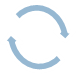 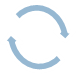 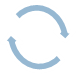 Determine the appropriate tactical pattern that addresses your most important requirements.
c
Select the areas of the five-tier architecture to focus on.
Measure current state.
Set the targets of your desired optimized state.
d
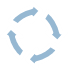 e
2
f
g
Roadmap your tactics.
Manage and communicate change.
3
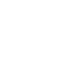 h
Info-Tech will get you to your optimized state faster by focusing on the important business issues
First Things First
Info-Tech’s methodology helps you to prioritize and establish the core strategic objectives behind your goal of modernizing data architecture. This will narrow your focus to the appropriate areas of your current data systems and processes that require the most attention.
a
Info-Tech has identified these four common drivers that lead to the need to optimize your data architecture.
Becoming More Data Driven
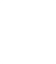 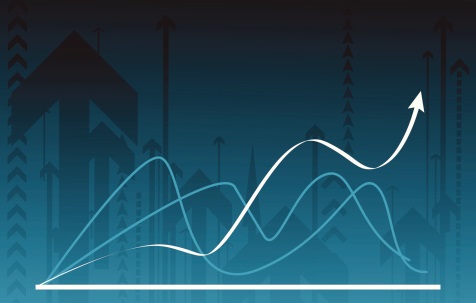 Regulations and Compliance
These different core objectives underline the motivation to optimize data architecture, and will determine your overall approach.
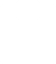 Mergers and Acquisitions
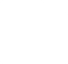 New Functionality or Business Rule
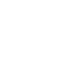 Use the five-tier architecture to provide a consumable view of your data architecture
Every organization’s data system requires a unique design and an assortment of applications and storage units to fit their business needs. Therefore, it is difficult to paint a picture of an ideal model that has universal applications. However, when data architecture is broken down in terms of layers or tiers, there exists a general structure that is seen in all data systems.
Integration and Translation
Sources
Warehousing
Analytics
Presentation
Info-Tech’s Five-Tier Data Architecture
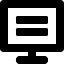 Data Marts
Apps
Data Cube
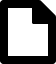 Data Lakes & Warehouse(s) (Raw Data)
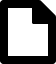 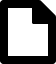 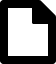 Reports
Thinking of your data systems and processes in this framework will allow you to see how different elements of the architecture relate to specific business operations.
Excel and other documents
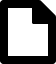 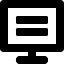 Movement and transformation of data
Dashboards
Flat Files
Access database(s)
Once you’ve aligned your business driver to the appropriate data tiers, this blueprint will provide you with the best practice tactics you should apply to achieve an optimized data architecture.
This blueprint will demonstrate how the business driver behind your redesign requires you to address specific layers of the five-tier data architecture.
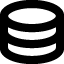 b
c
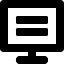 BI Tools
Use the five-tier architecture to prioritize tactics to improve your data architecture in line with your pattern
Info-Tech’s Data Architecture Capability Model
Based on your business driver, the relevant data tiers, and your organization’s own specific requirements you will need to establish the appropriate data architecture capabilities.
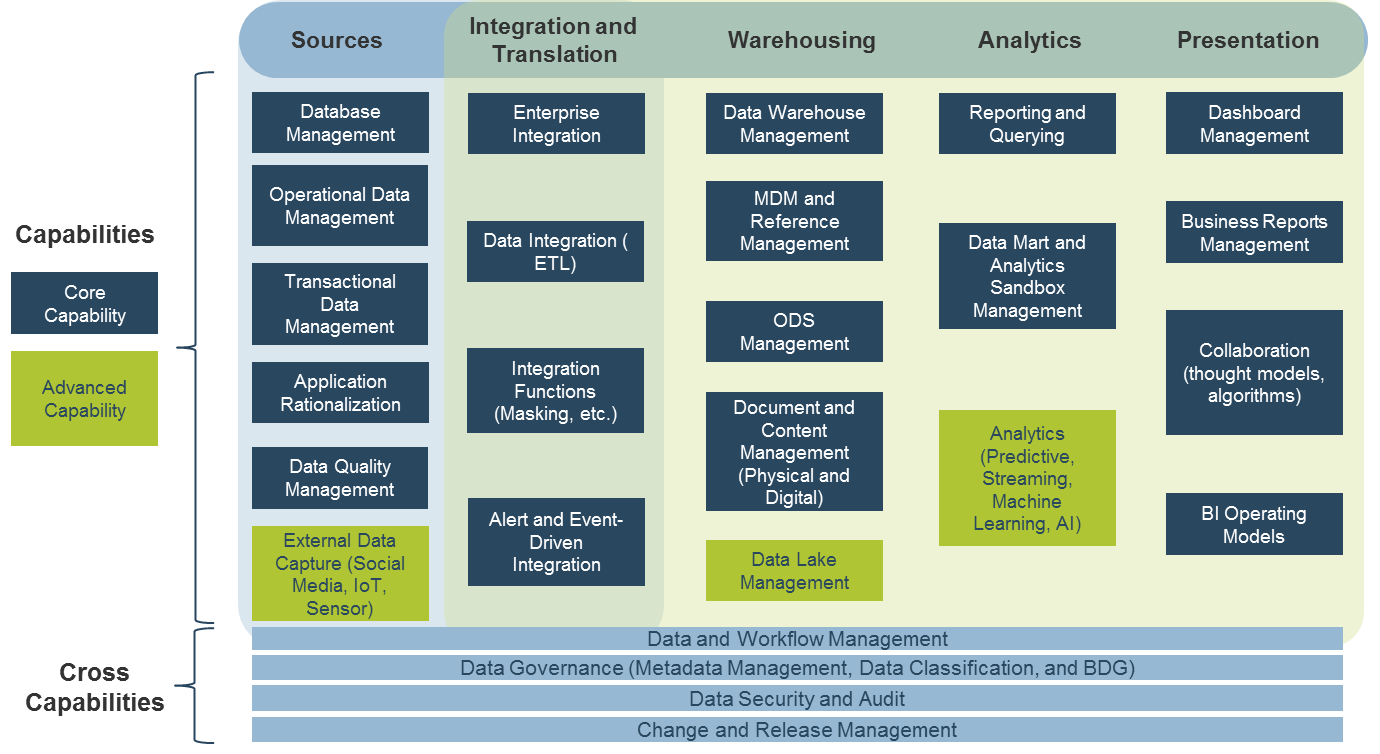 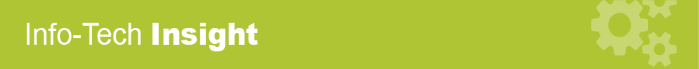 d
Optimizing data architecture requires a tactical approach, not a passive approach. 
The demanding task of optimization requires the ability to heavily prioritize. After you have identified why, determine how using our pre-built roadmap to address the four common drivers.
This blueprint will help you measure how you are currently performing in these capabilities…

And help you define and set targets so you can reach your optimized state.
e
f
Once completed, these steps will be provided with the information you will need to create a comprehensive roadmap.
g
Lastly, this blueprint will provide you with the tools to communicate this plan across your organization and offer change management guidelines to ensure successful adoption.
h
Do not forget: data architecture is not a standalone concept; it fits into the more holistic design of enterprise architecture
Enterprise Architecture
Data Architecture in Alignment
Data architecture can not be designed to simply address the focus of data specialists or even the IT department. 
It must act as a key component in the all encompassing enterprise architecture and reflect the strategy and design of the entire business.
Data architecture collaborates with application architecture in the delivery of effective information systems, and informs technology architecture on data related infrastructure requirements/considerations

Please refer to the following blueprints to see the full picture of enterprise architecture: 
Select and Implement an EA Tool
Enhance Your Application Architecture
Business Architecture
ApplicationArchitecture
DataArchitecture
InfrastructureArchitecture
SecurityArchitecture
Adapted from TOGAF
Refer to Phase C of TOGAF and Bizbok for references to the components of business architecture that are used in data architecture.
Info-Tech’s data architecture optimization methodology helped a monetary authority fulfill strict regulatory pressures
CASE STUDY
Industry
Source
Financial
Info-Tech Consulting
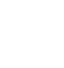 Look for this symbol as you walk through the blueprint for details on how Info-Tech Consulting assisted this monetary authority.
Monetary Authority Case Study
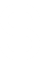 Situation: Strong external pressures required the monetary authority to update and optimize its data architecture. 
The monetary authority is responsible for oversight of the financial situation of a country that takes in revenue from foreign incorporation. Due to increased pressure from international regulatory bodies, the monetary authority became responsible for generating multiple different types of beneficial ownership reports based on corporation ownership data within 24 hours of a request.
A stale and inefficient data architecture prevented the monetary authority from fulfilling external pressures.
Normally, the process to generate and provide beneficial ownership reports took a week or more. This was due to multiple points of stale data architecture, including a dependence on outdated legacy systems and a broken process for gathering the required data from a mix of paper and electronic sources.
Provide a structured approach to solving the problem
Info-Tech helped the monetary authority identify the business need that resulted from regulatory pressures, the challenges that needed to be overcome, and actionable tactics for addressing the needs.
Info-Tech’s methodology was followed to optimize the areas of data architecture that address the business driver.
Business Driver
External Requirements
Diagnose Data Architecture Problems
Incomplete data
Outdated architecture (paper, legacy systems)
Stale data from other agencies
Data Architecture Optimization Tactics
Optimized Source Databases
1
2
Improved Integration
Data Warehouse Optimization
3
4
Data Marts for Reports
As you walk through this blueprint, watch for additional case studies that walk through the details of how Info-Tech helped this monetary authority.
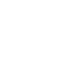 Report Delivery Efficiency
5
This blueprint’s three-step process will help you optimize data architecture in your organization
Phase 3
Phase 2
Phase 1
Create Your Tactical Data Architecture Roadmap
Prioritize Your Data Architecture With Business-Driven Tactics
Personalize Your Tactics to Optimize Your Data Architecture
Step 1: Measure Your Data Architecture Capabilities
Determine where you currently stand in the data architecture capabilities across the five-tier data architecture.
Step 1: Identify Your Business Driver for Optimizing Data Architecture
Learn about what data architecture is and how it must evolve with the drivers of the business.
Determine the business driver that your organization is currently experiencing.
Step 1: Personalize Your Data Architecture Roadmap
Personalize the tactics across the tiers that apply to you to build your personalized roadmap.
Data Architecture Tactical Roadmap Tool
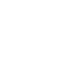 Data Architecture Tactical Roadmap Tool
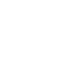 Step 2: Set a Target for Data Architecture Capabilities
Identify your targets for the data architecture capabilities.
Step 2: Manage Your Data Architecture Decisions and the Resulting Changes
Document the changes in the organization’s data architecture.
Data architecture involves change management – learn how data architects should support change management in the organization.
Data Architecture Driver Pattern Identification Tool
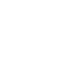 Step 2: Determine Actionable Tactics to Optimize Data Architecture
Create your data architecture optimization plan to determine the high-level tactics you need to follow.
Data Architecture Tactical Roadmap Tool
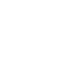 Step 3: Identify the Tactics that Apply to Your Organization
Understand the trends in the field of data architecture and how they can help to optimize your environment.
Data Architecture Optimization Template
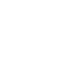 Data Architecture Decision Template
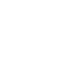 Data Architecture Trends Presentation
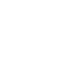 Use these icons to help direct you as you navigate this research
Use these icons to help guide you through each step of the blueprint and direct you to content related to the recommended activities.
This icon denotes a slide where a supporting Info-Tech tool or template will help you perform the activity or step associated with the slide. Refer to the supporting tool or template to get the best results and proceed to the next step of the project.
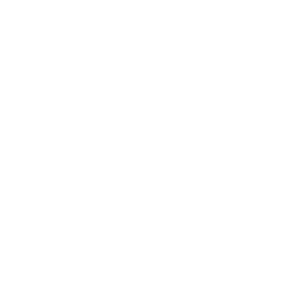 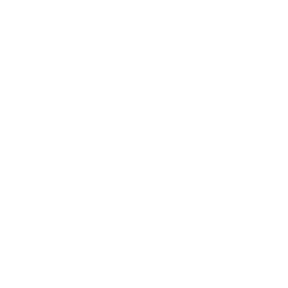 This icon denotes a slide with an associated activity. The activity can be performed either as part of your project or with the support of Info-Tech team members, who will come onsite to facilitate a workshop for your organization.
Info-Tech offers various levels of support to best suit your needs
Consulting
Workshop
Guided Implementation
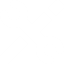 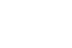 DIY Toolkit
“Our team does not have the time or the knowledge to take this project on. We need assistance through the entirety of this project.”
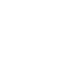 “We need to hit the ground running and get this project kicked off immediately. Our team has the ability to take this over once we get a framework and strategy in place.”
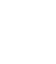 “Our team knows that we need to fix a process, but we need assistance to determine where to focus. Some check-ins along the way would help keep us on track.”
“Our team has already made this critical project a priority, and we have the time and capability, but some guidance along the way would be helpful.”
Diagnostics and consistent frameworks used throughout all four options
Build a Business-Aligned Data Architecture Optimization Strategy – project overview
PHASE 1
PHASE 2
PHASE 3
Personalize Your Tactics to Optimize Your Data Architecture
Create Your Tactical Data Architecture Roadmap
Prioritize Your Data Architecture With Business-Driven Tactics
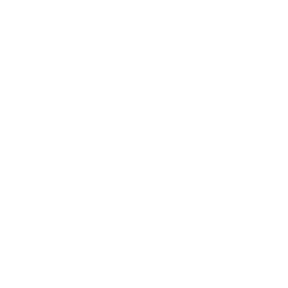 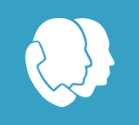 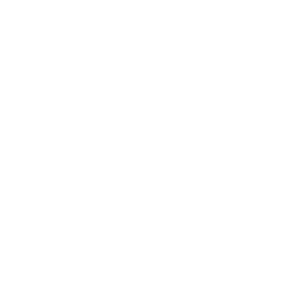 Workshop overview
Contact your account representative or email Workshops@InfoTech.com for more information.